Measuring Real Life Cyber Attacks on Enterprise Networks
FAIR Kill Chains
Christian Ellerhold, Lead Principal Engineer, Cyber Risk Management, Infineon Technologies
Douglas Hubbards’ five levels of risk management
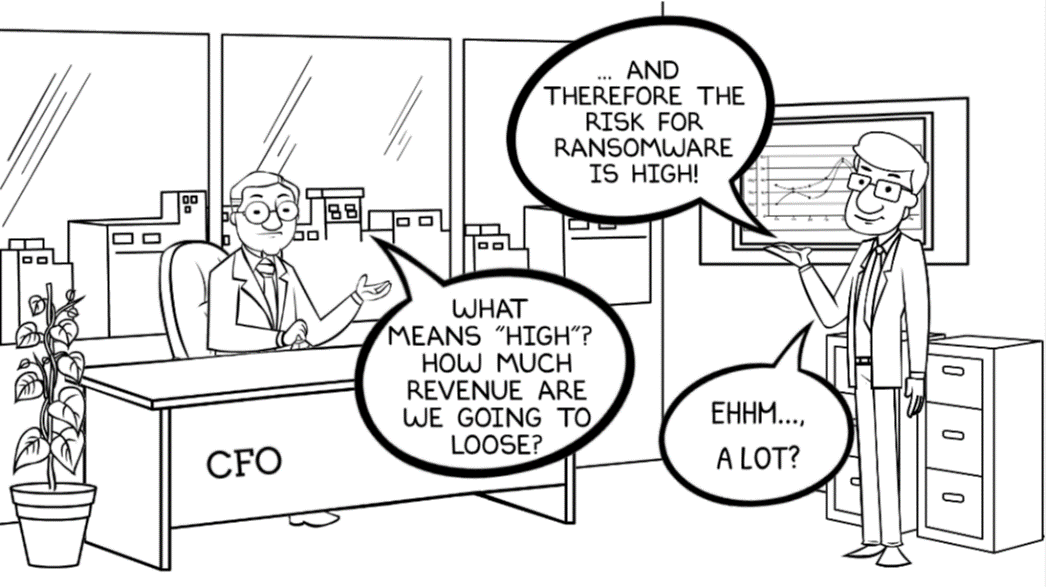 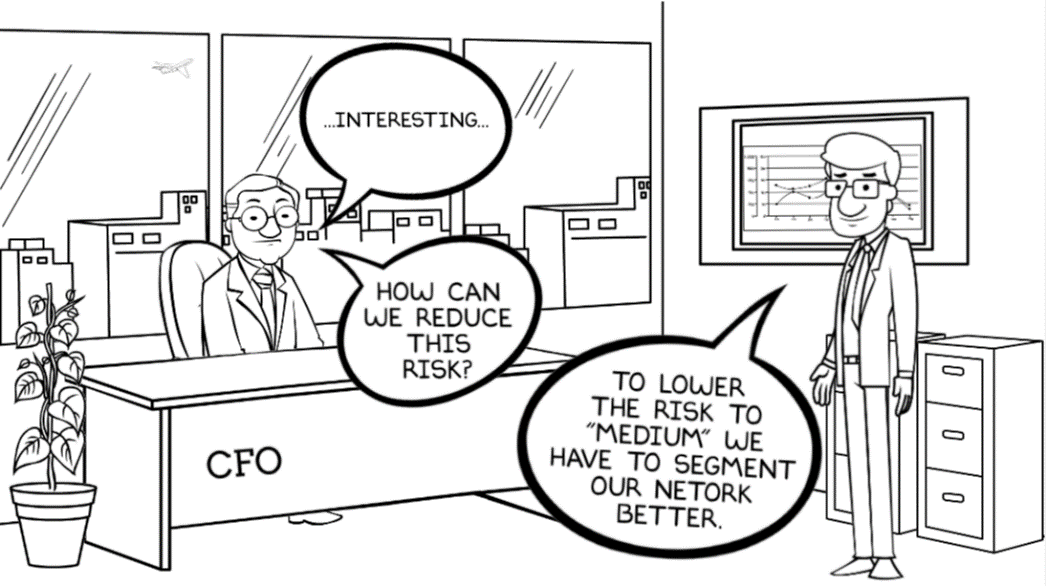 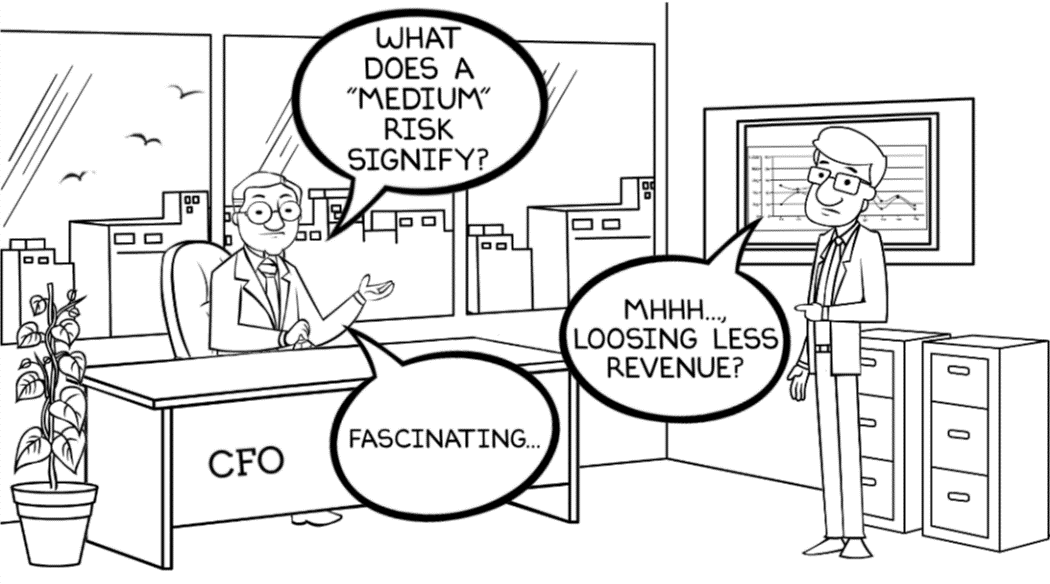 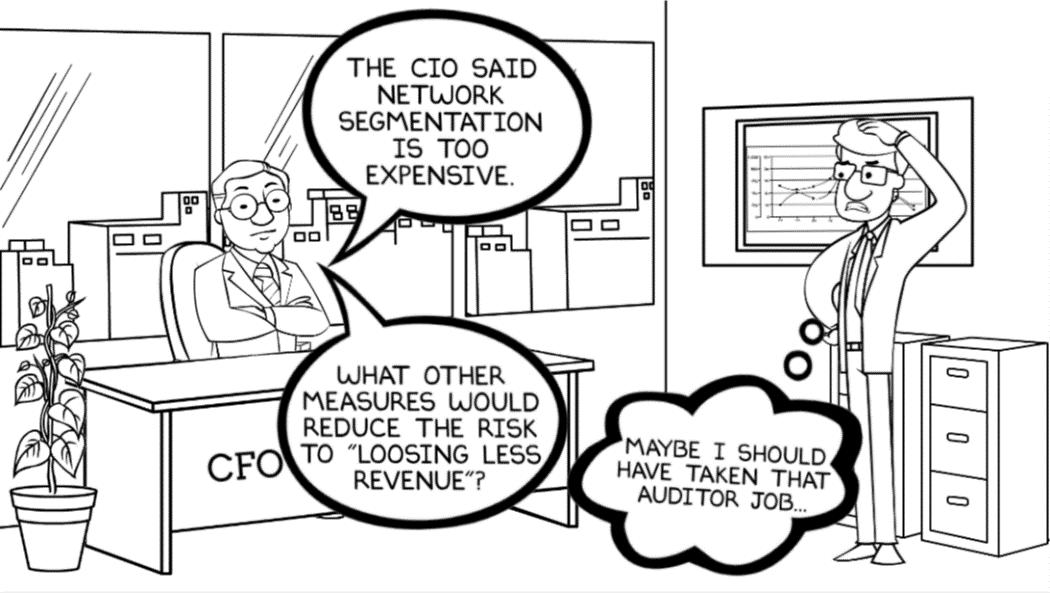 © Christian Ellerhold
Threat Catalogs do not reflect real attacks
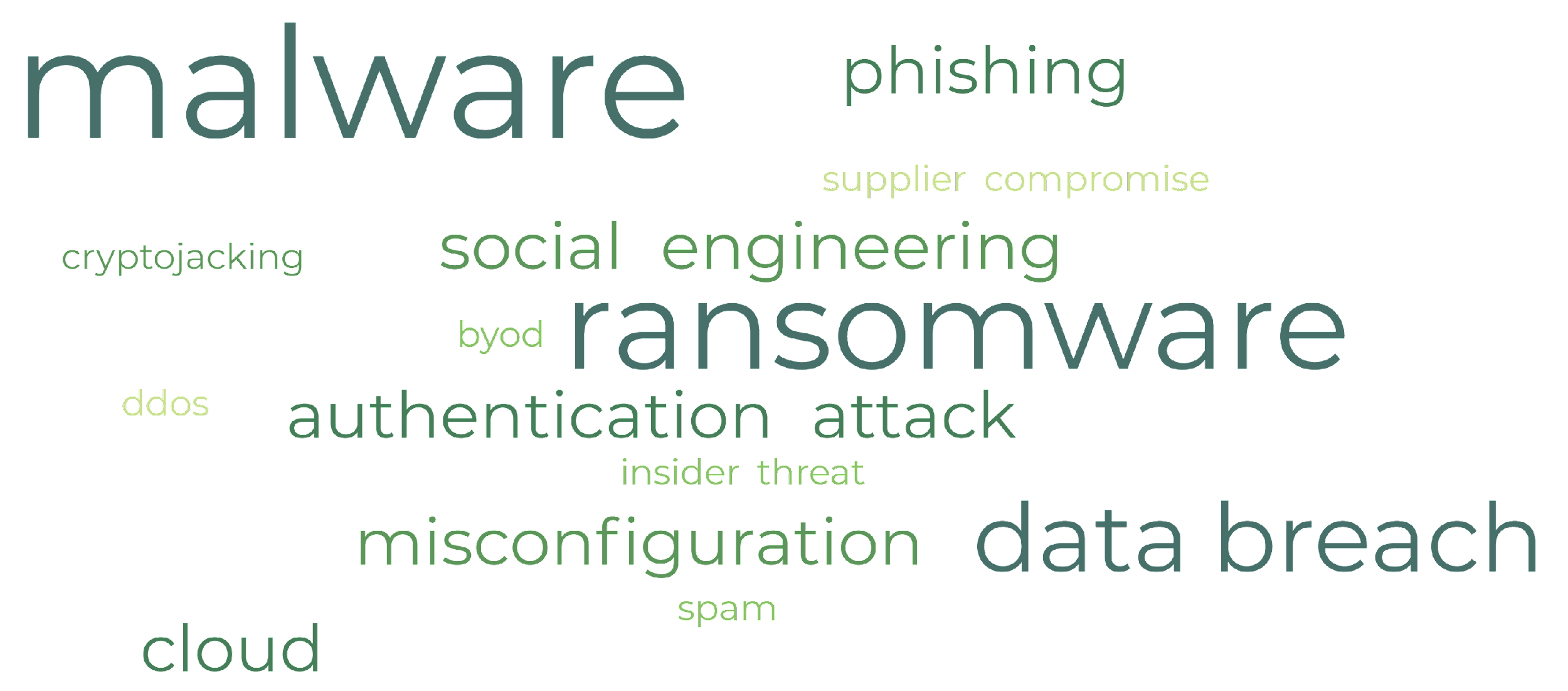 Data Loss Scenario
More friendly user help
User Execution
Exploit vulnerability in legacy database
Internal Spearphishing
Spearphishing w/ attachment
CnC
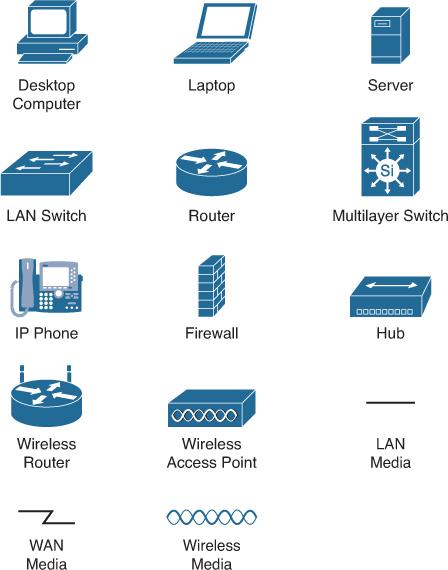 Credential access fails
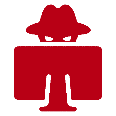 Remote access w/ valid accounts
Exfiltration from DB via Jumphost
Credential Access
CnC
Compromise Supplier
Malicious signed software update
SMBtool transfer
Load second stage
Kerberoasting
Juicy DB Admin credentials
Alternate Data Loss Scenario
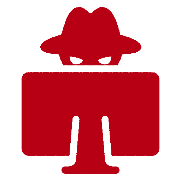 Unprotected S3 bucket
How could we apply FAIR?
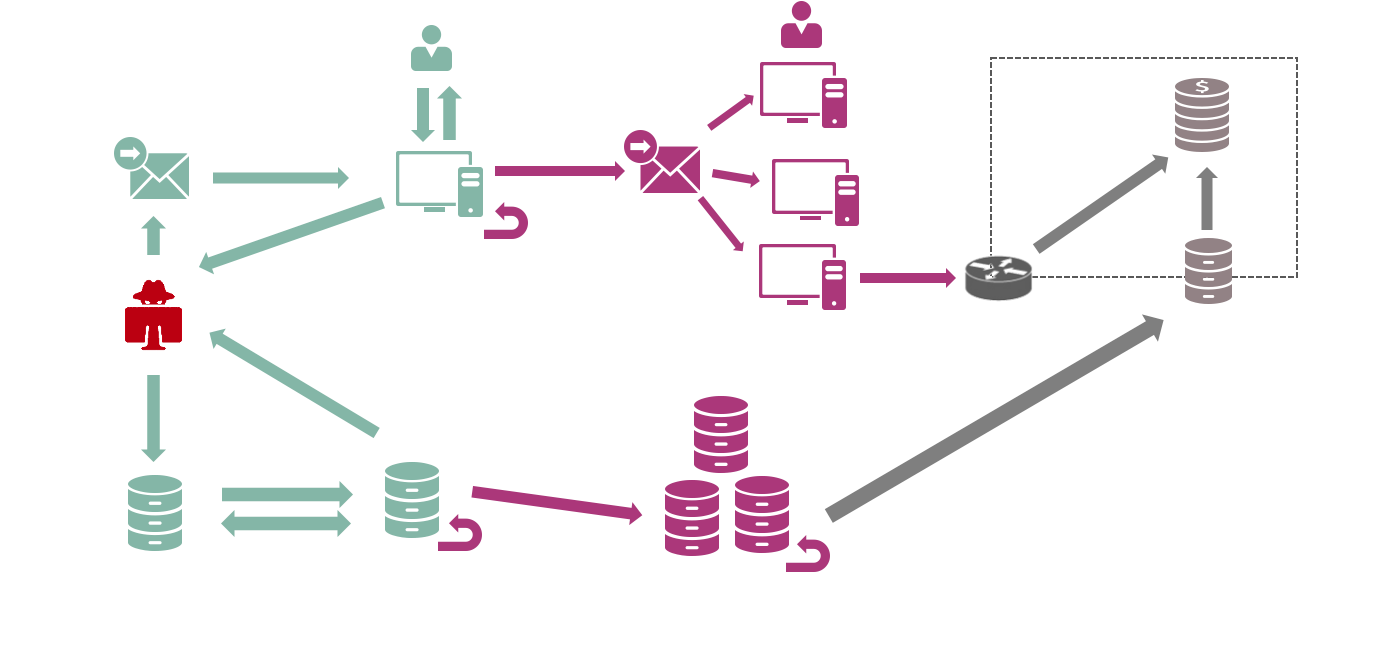 Thinking in Attack Phases
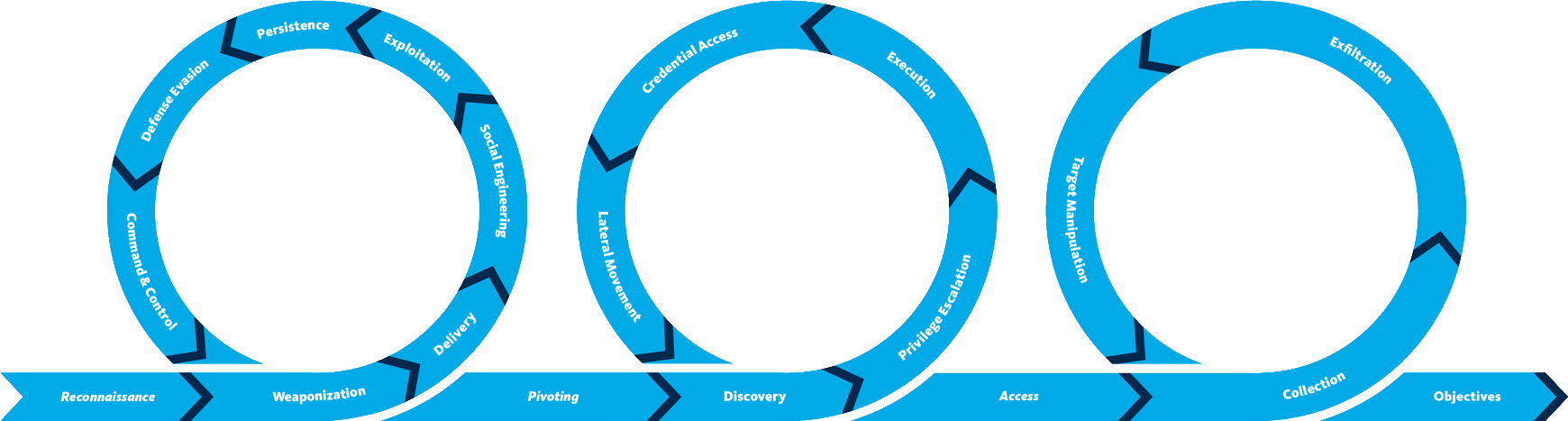 Initial Foothold
Network Propagation
Action on Objectives
Step 1: Initial Foothold
Step 2: Network Propagation
Step 3: Action on Objectives
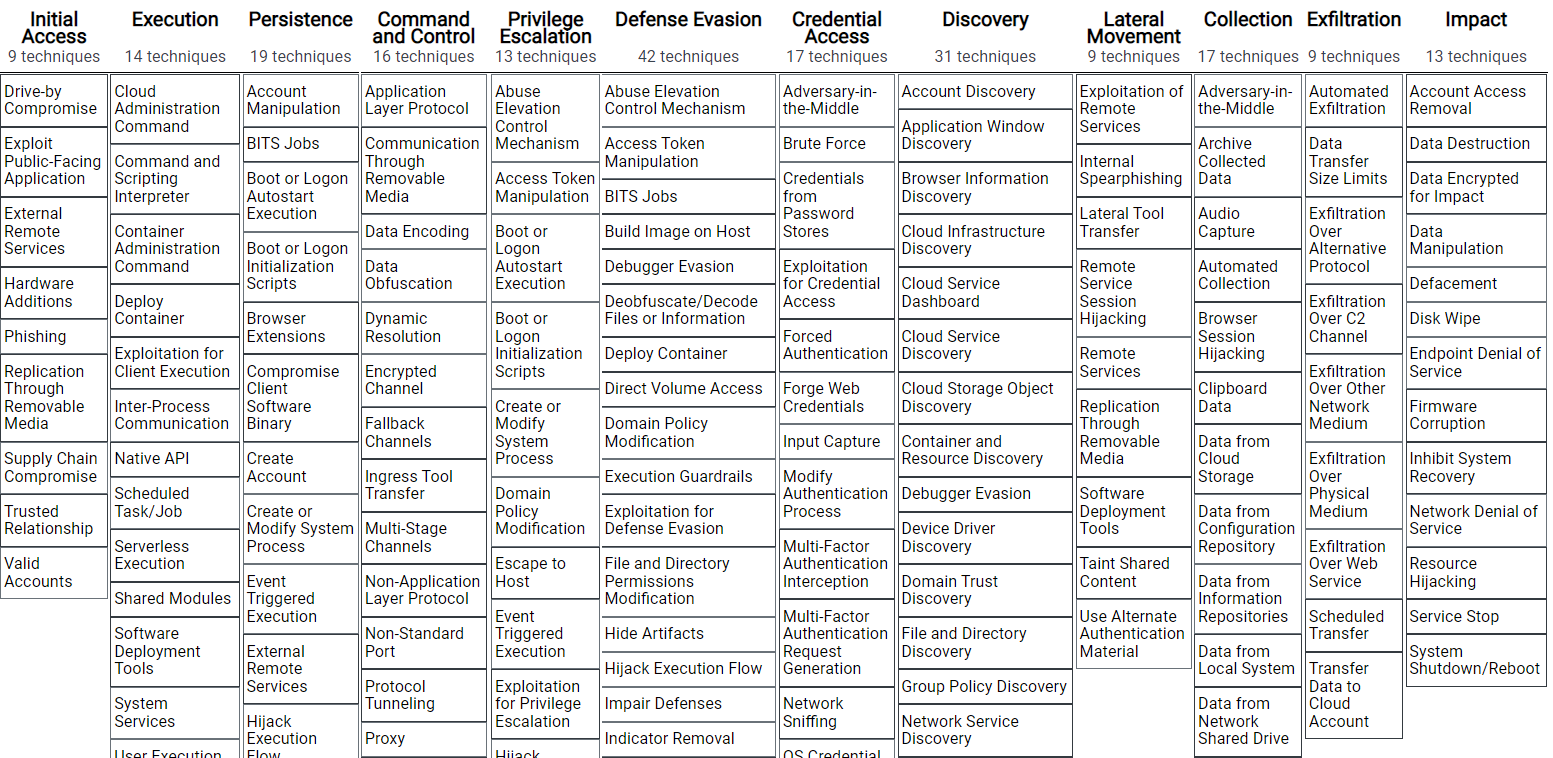 Phishing
Example: Apply FAIR to Phishing
Loss Event Scenario 
Initial Foothold 
on

via
Client
IPS
Spear-Phishing
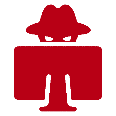 Malware Defense
User Awareness
e.g. CTI data
e.g. SOC data
URL Blocklist
e.g.
Resistance Strength
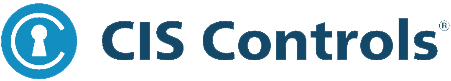 Threat Event Frequency
Threat Actor Capabilities
Initial Foothold: Attack Tree
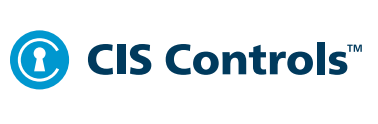 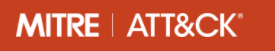 IPS
Malware Defense
User Awareness
URL Blocklist
Spear-Phishing
Client
Removable Media
Drive-by compromise
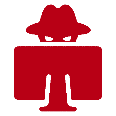 Secure Development
Secure Configuration
FW
Exploit public facing App
Server (DMZ)
Vulnerability Management
Supply Chain Compromise
Ext. remote services
MFA
Network (DMZ)
Supply Chain Compromise
Network Propagation: Attack Tree
Internal Spearphishing
Taint Shared Content
Client
Repeat n times
Remote Services
Privilege Escalation
If prevented: Attack continues with different technique and/or system
Exploitation of remote Services
Remote Discovery
Local
Discovery
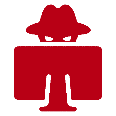 Server
Software Deployment Tools
Credential Access
Patient Zero
Remote Services
If detected: Attack is over
Network
Exploitation of remote Services
Lateral Movement
Defense Evasion
Action on Objectives
Rinse and Repeat
Select relevant Impact or Exfiltration techniques for target risk
Map techniques to controls
Note: Insider attacks mostly start in this attack phase.
Cost-benefit calculations
Loss Event Scenario 
Initial Foothold 
on

via
Client
IPS
Spear-Phishing
Application Control
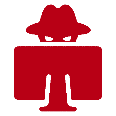 Malware Defense
User Awareness
e.g. CTI data
e.g. SOC data
URL Blocklist
e.g.
Resistance Strength
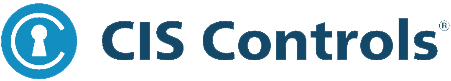 Threat Event Frequency
Threat Actor Capabilities
Cost-benefit reporting
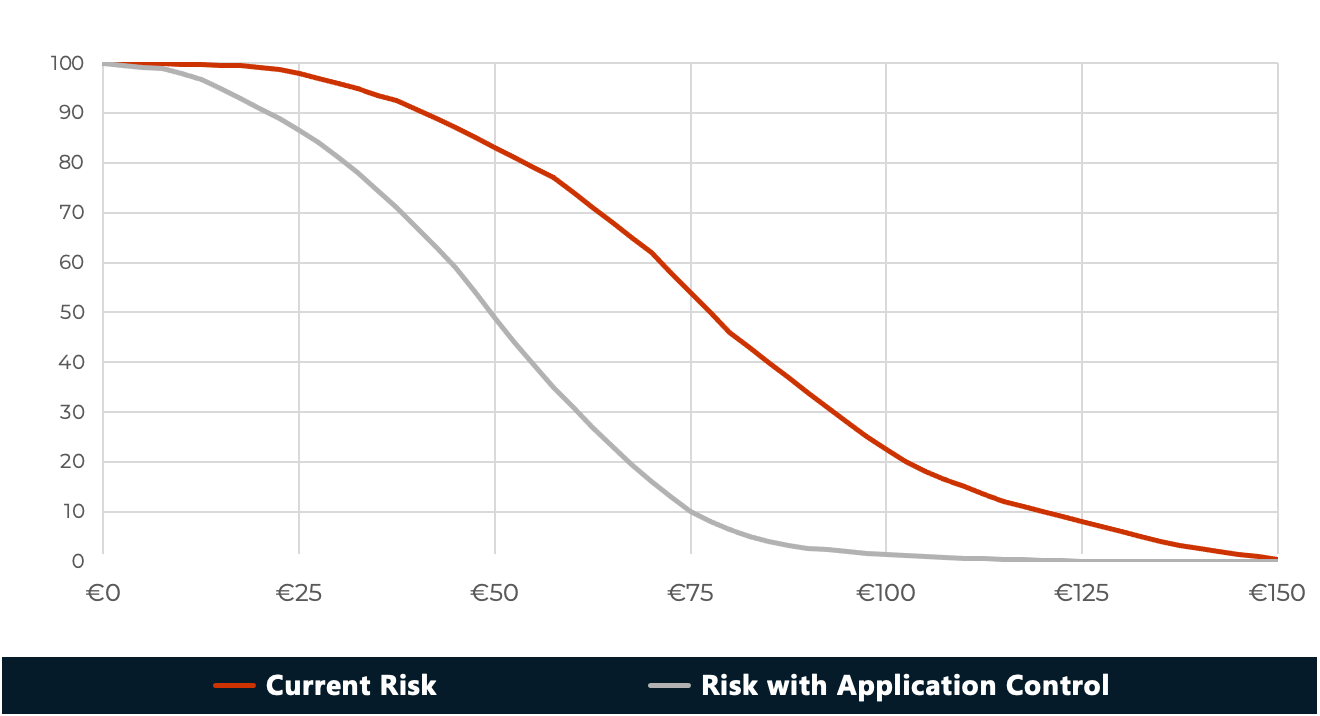 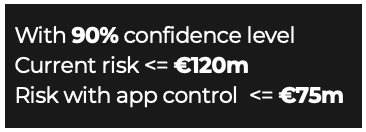 Loss Event Frequency input parameters
Threat Intelligence
SOC Incident Data
Partner Incident Data
Infrastructure Assessments
Application Assessments
SME
Threat Intelligence
SME
Adversarial Simulations
Penetration Tests
Threat Intelligence
Vulnerability Scans
Threat Actor Capabilities
(attacker’s skills and resources)
Resistance Strength
(coverage and efficacy of security controls)
Vulnerability
(probability of success for an attack)
Threat Event Frequency(frequency of attack types)
Loss Event Frequency
Threat Event Frequency from SOC
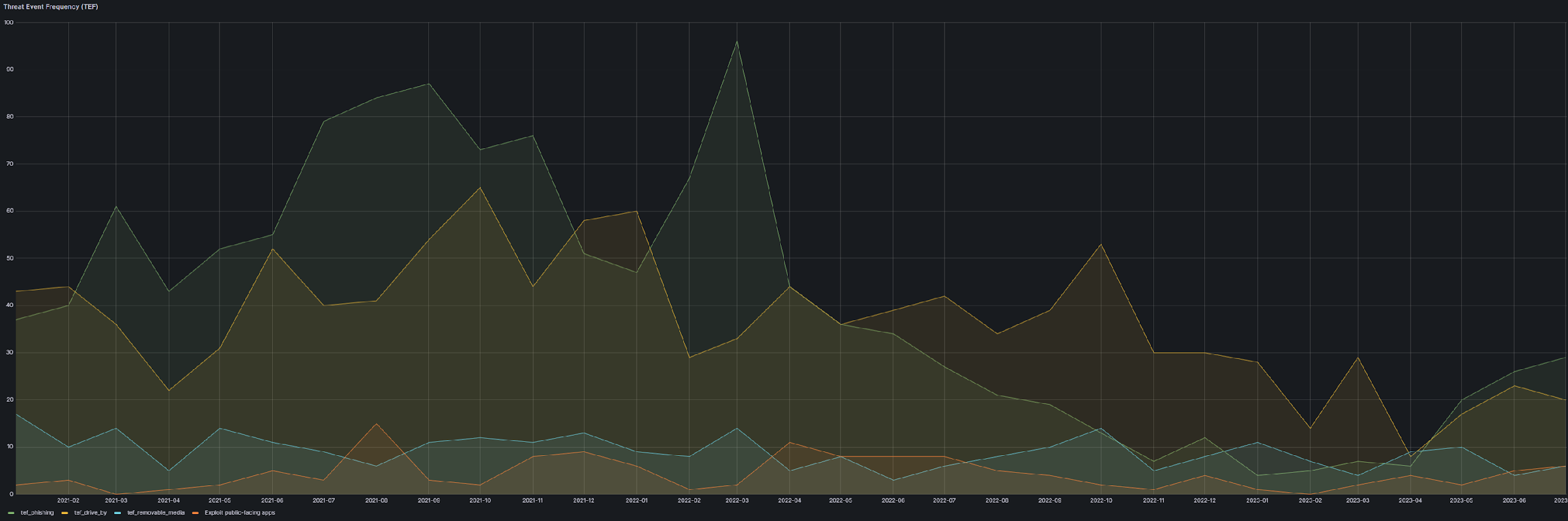 mock data
Infrastructure Assessment (CIS Controls)
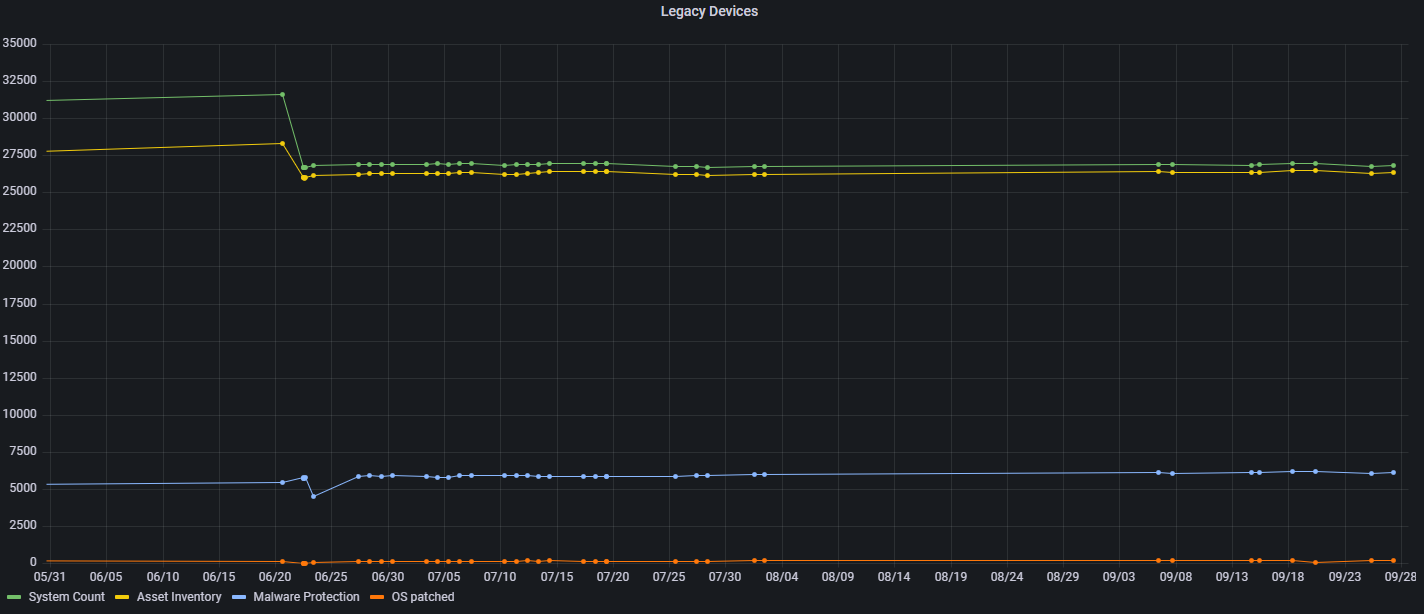 mock data
Reporting
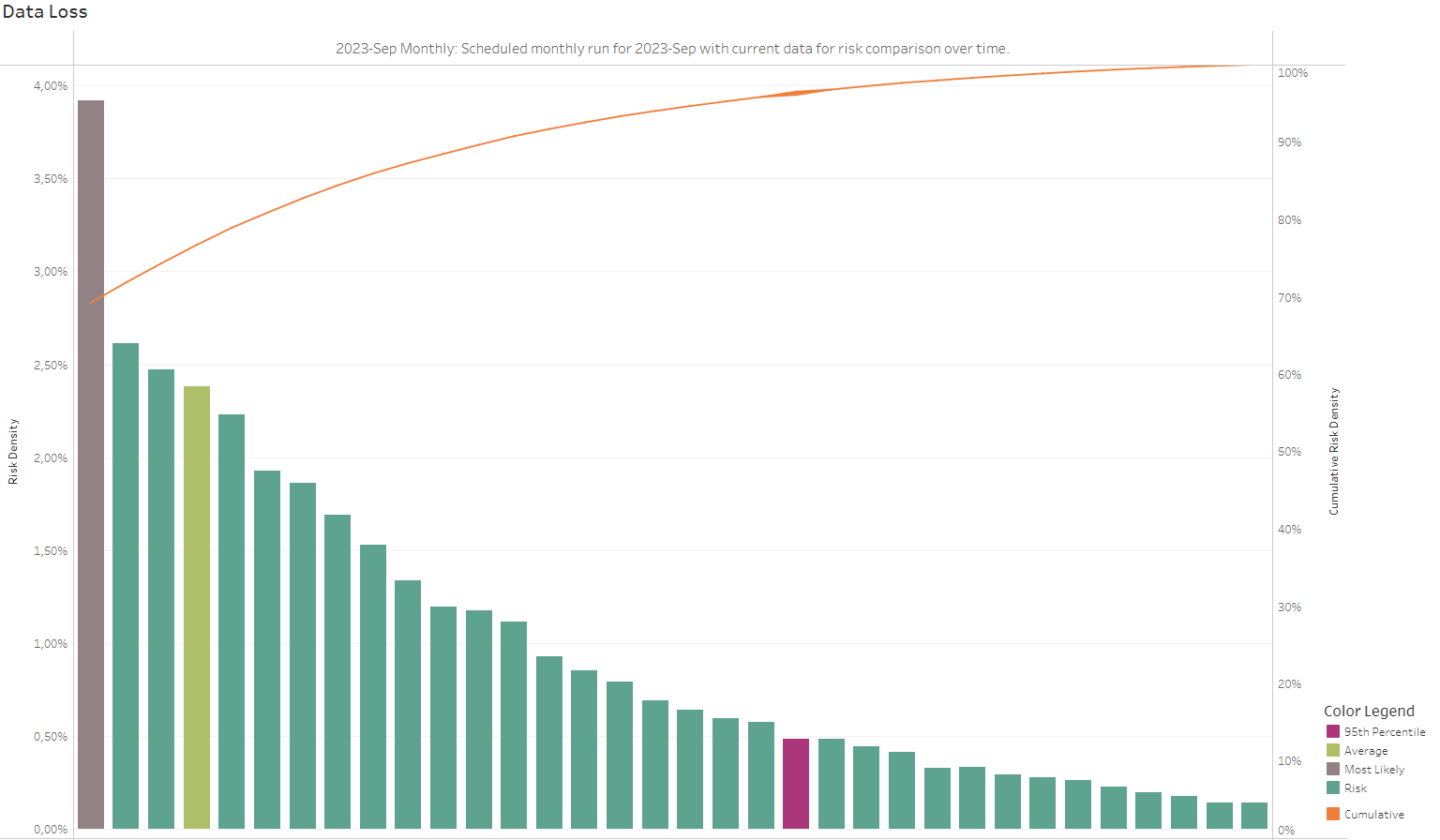 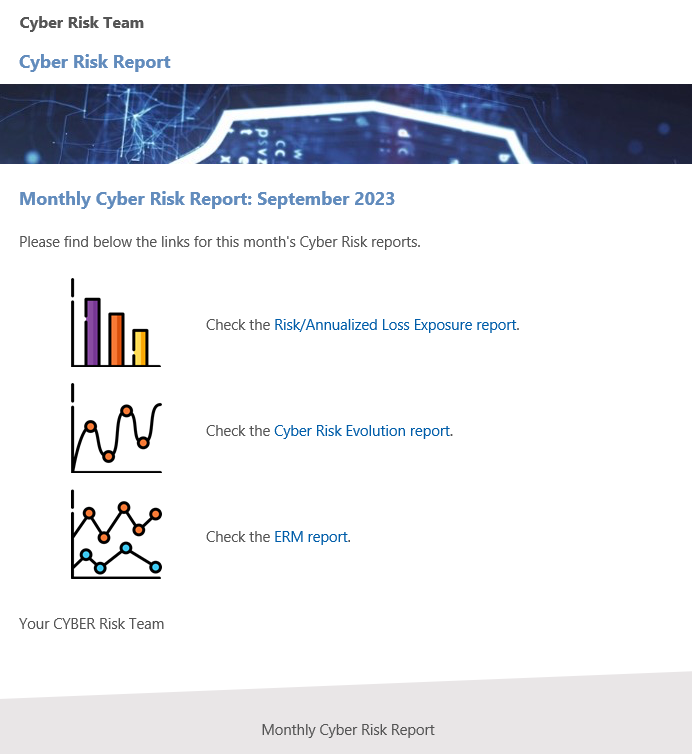 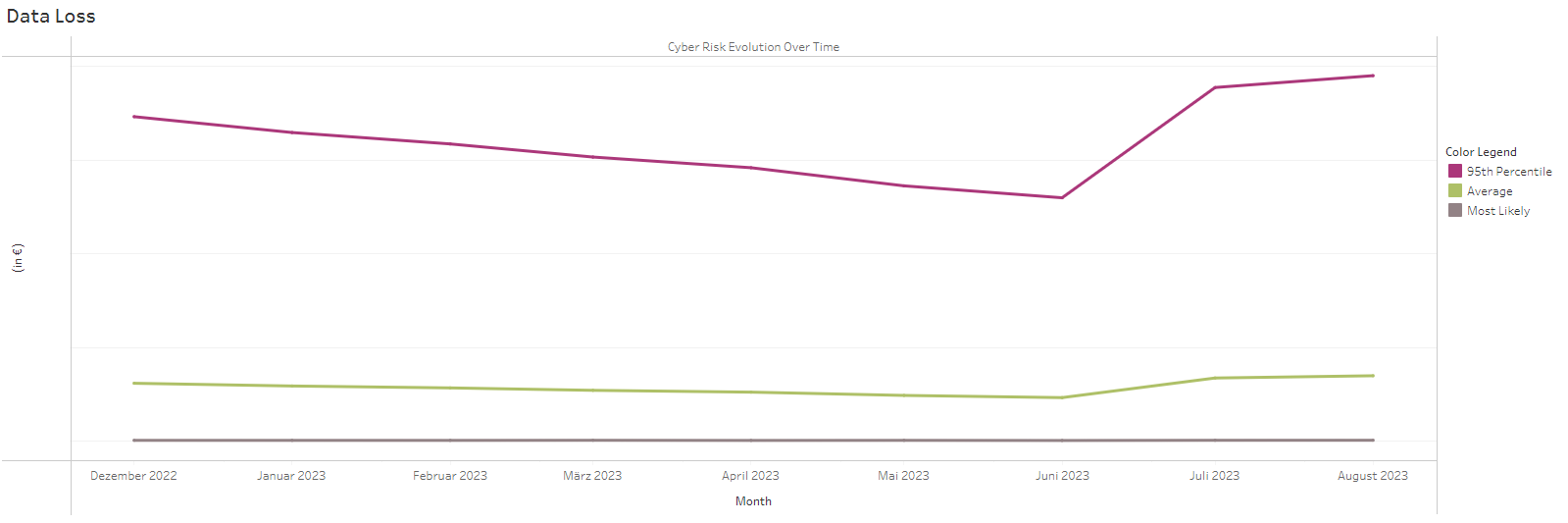 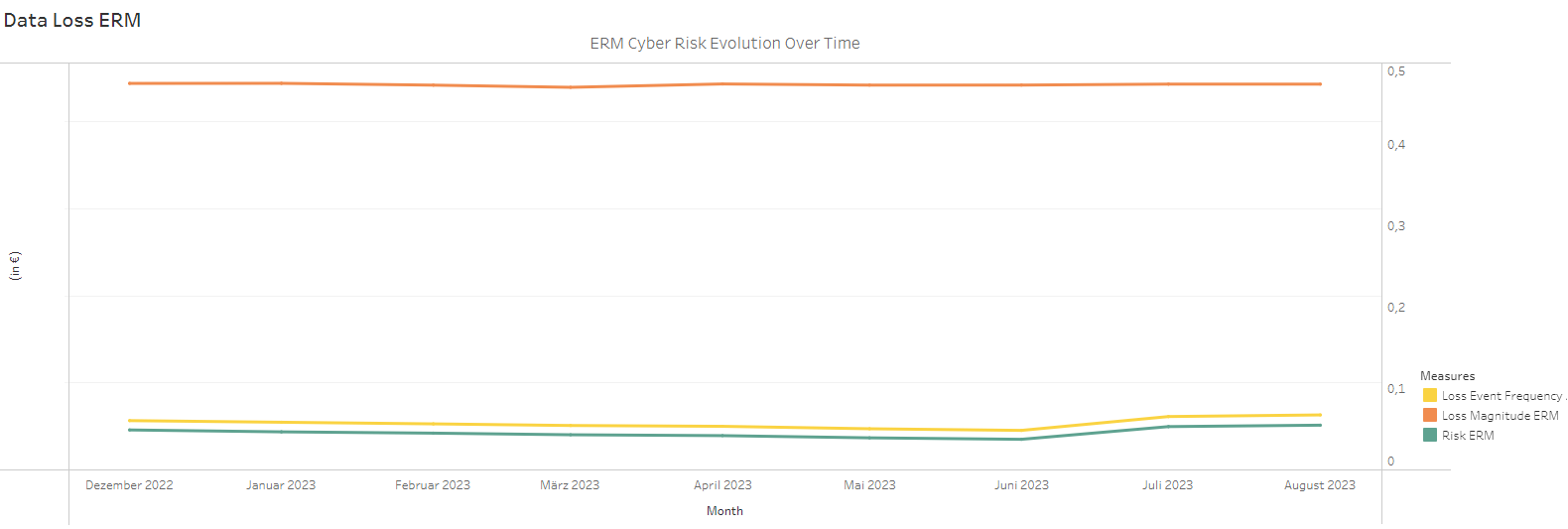 mock data
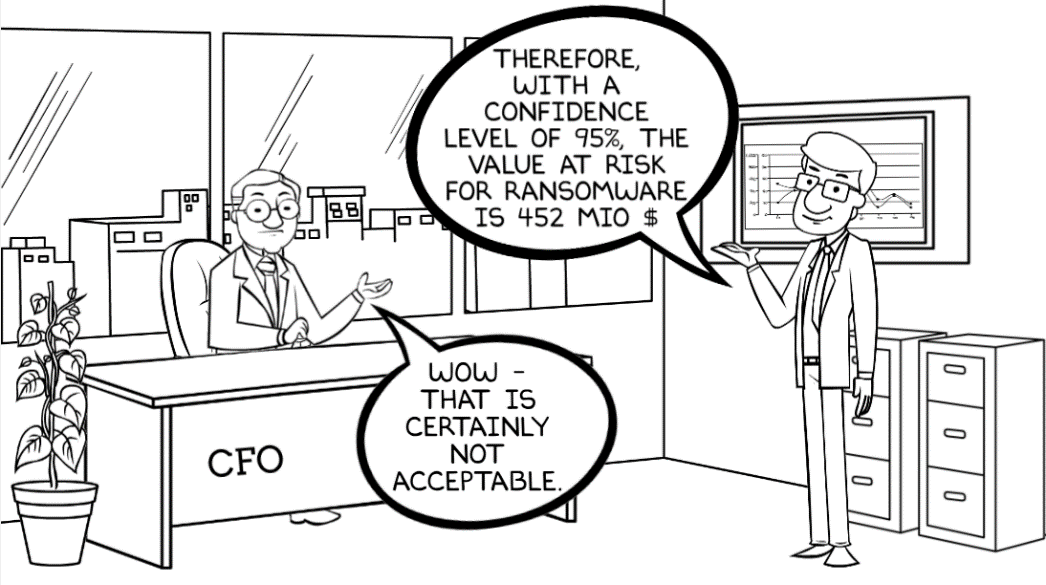 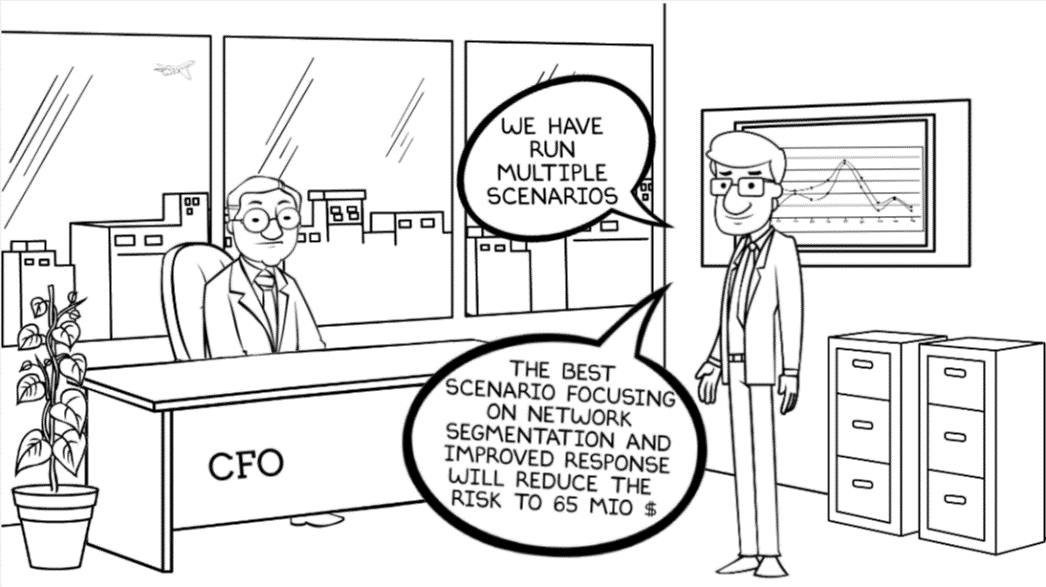 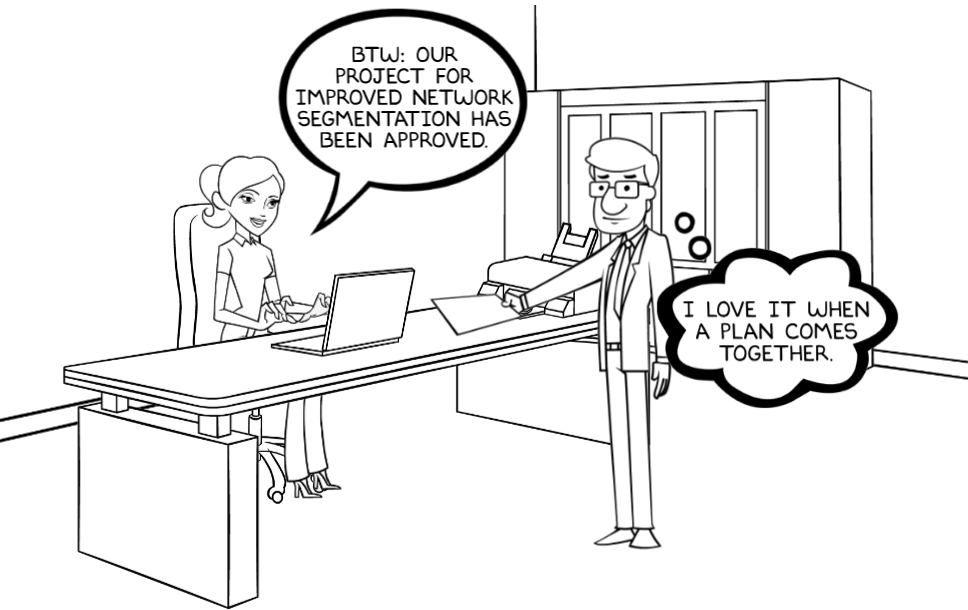 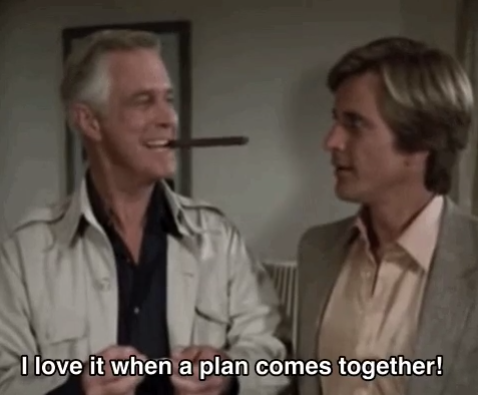 CISO
Do you want to know more?
Paper
Available from December 2023 (free)
ACM digital library: Enterprise Cyber Threat Modeling and Simulation of Loss Events for Cyber Risk Quantification

Ask me after this session
in person
LinkedIn
christian.ellerhold@infineon.com